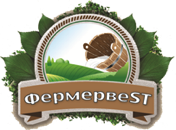 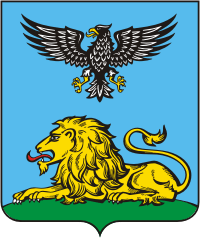 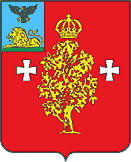 СЕЛЬСКОХОЗЯЙСТВЕННЫЙ СНАБЖЕНЧЕСКО-СБЫТОВОЙ ПОТРЕБИТЕЛЬСКИЙ КООПЕРАТИВ «АЛЬЯНС ФЕРМЕРВЕСТ»


ИСТОРИЯ СОЗДАНИЯ И ОПЫТ РАБОТЫ
БЕЛГОРОД 2017
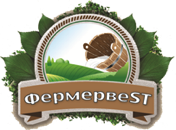 Мы - одни из 47 действующих в белгородской области сельскохозяйственных потребительских кооперативов
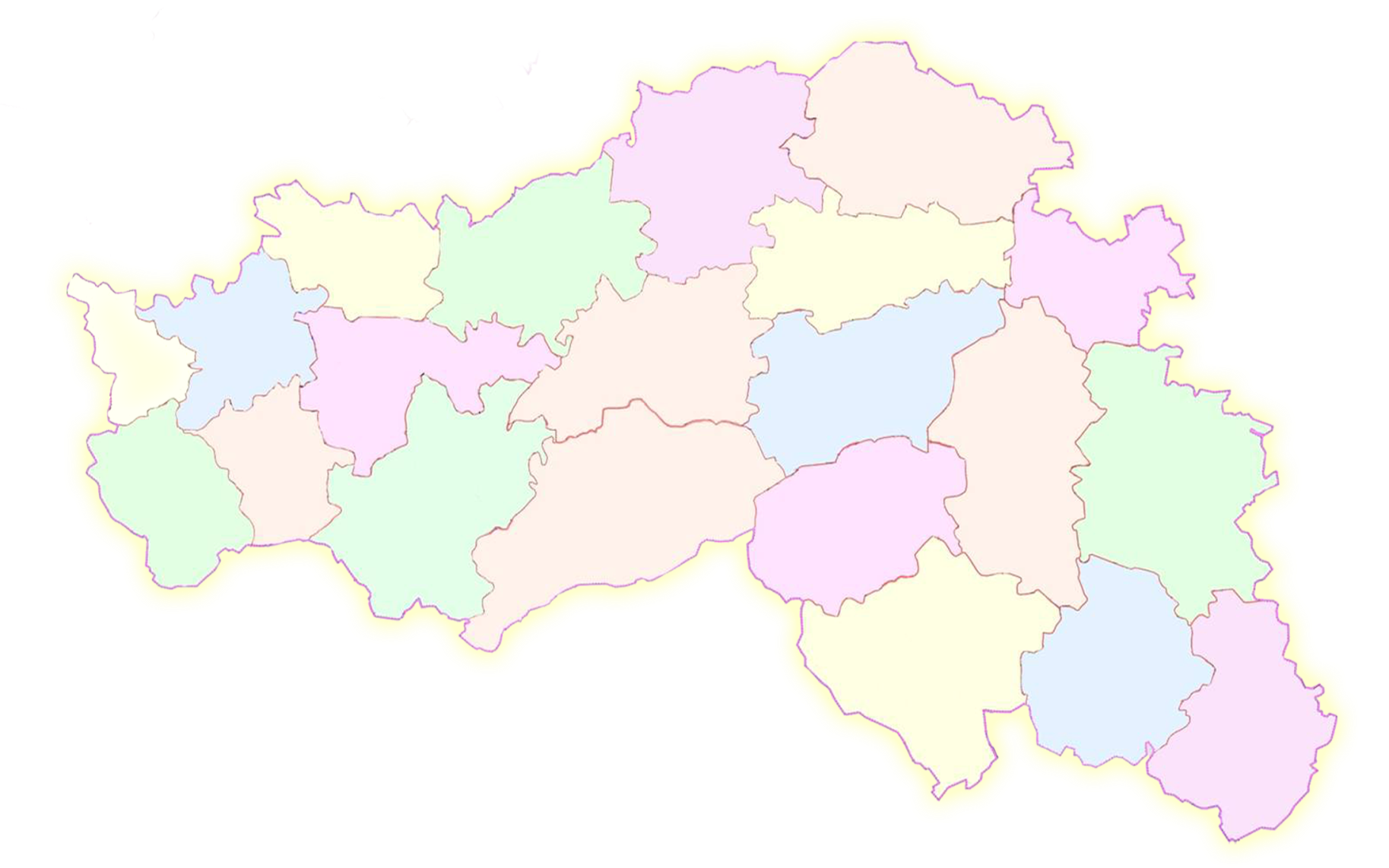 СССПоК «Альянс Фермервест»
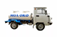 СТАРООСКОЛЬСКИЙ ГОРОДСКОЙ ОКРУГ
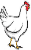 ГУБКИНСКИЙ ГОРОДСКОЙ ОКРУГ
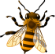 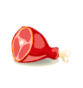 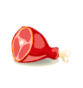 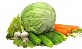 ИВНЯНСКИЙ РАЙОН
ПРОХОРОВСКИЙ РАЙОН
ЧЕРНЯНСКИЙ РАЙОН
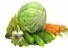 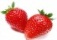 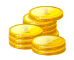 КОРОЧАНСКИЙ РАЙОН
КРАСНЕНСКИЙ РАЙОН
НОВООСКОЛЬСКИЙ РАЙОН
КРАСНОЯРУЖСКИЙ РАЙОН
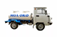 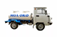 РАКИТЯНСКИЙ РАЙОН
ЯКОВЛЕВСКИЙ РАЙОН
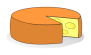 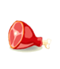 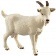 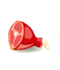 КРАСНОГВАРДЕЙСКИЙ РАЙОН
БОРИСОВСКИЙ РАЙОН
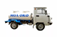 АЛЕКСЕЕВСКИЙ РАЙОН
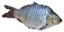 БЕЛГОРОДСКИЙ РАЙОН
ШЕБЕКИНСКИЙ РАЙОН
ГРАЙВОРОНСКИЙ РАЙОН
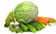 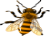 ВОЛОКОНОВСКИЙ РАЙОН
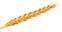 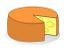 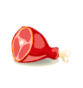 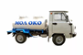 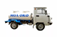 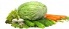 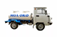 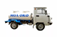 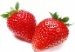 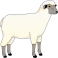 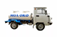 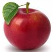 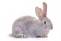 ВАЛУЙСКИЙ РАЙОН
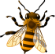 ВЕЙДЕЛЕВСКИЙ РАЙОН
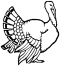 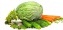 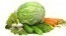 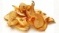 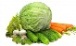 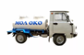 РОВЕНЬСКИЙ РАЙОН
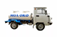 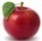 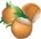 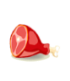 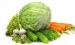 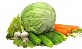 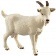 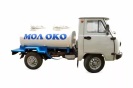 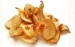 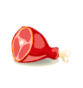 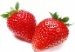 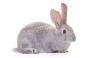 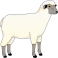 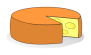 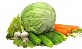 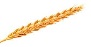 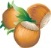 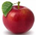 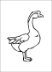 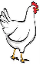 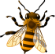 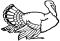 2
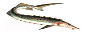 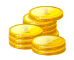 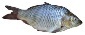 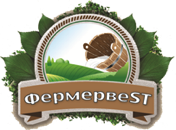 наша  работа  до момента  организации  кооператива
Повышение продуктивности и сортности
Организация обучения фермеров и персонала
Организация системы менеджмента качества в хозяйствах, основанной на принципах ХАССП
Информационная, бухгалтерская и правовая поддержка
Поиск и сравнительный анализ поставщиков с/х животных, с/х машин и оборудования
Подготовка бизнес-планов для кредитования и участия в программах поддержки сельхозтоваропроизводителей
И другое
3
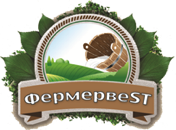 Кооперативные отношения мы формировали постепенно
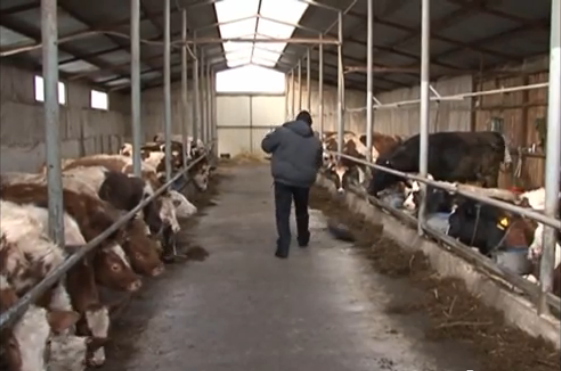 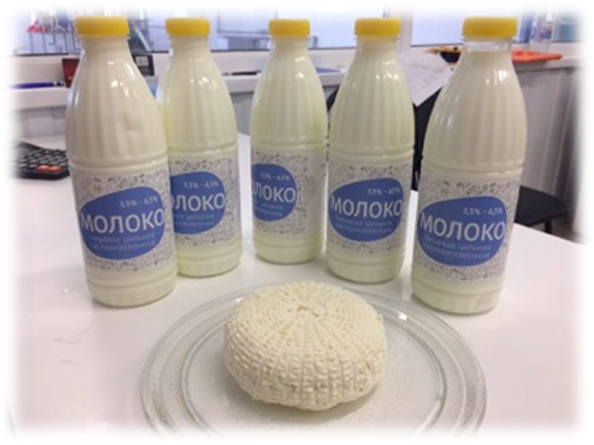 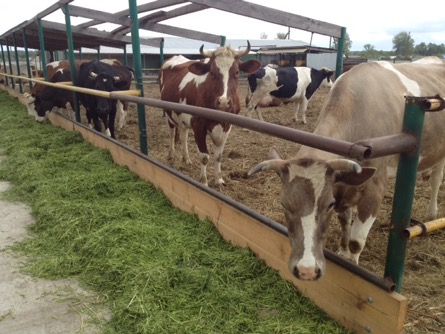 2016 – 2017  год
СССПоК «Альянс Фермервест»

Членов кооператива– 11  семейных ферм,
Количество коров – 129 голов, 
Производство молока  за год– 864 тонны.
Удой  на 1 корову – 6700 кг/год
% высшего и 1 сорта – 90%

Грант кооперативу: 12 114 тыс. руб.
Гранты членам кооператива:  
3 000 тыс. руб.
2015  год
Единомышленников – 10  семейных ферм,
Количество коров – 62 головы, 
Производство молока  за год– 403 тонны.
Удой  на 1 корову – 6500 кг/год
% высшего и 1 сорта – 90%
Средства гос.поддержки –                    2 800 тыс. руб.
2010 год
Единомышленников – 3  СФ,
Количество коров – 20 голов, 
Производство молока  за год– 52  тонны.
Удой  на 1 корову – 2600 кг/год
% высшего и 1 сорта – 50%
Средства гос. поддержки – 
300 тыс. руб.
4
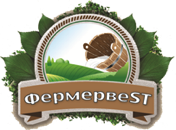 Все проекты с использованием государственной поддержки в области реализуются в рамках проектного управления
5
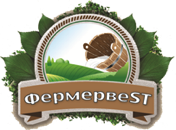 Бюджет проекта
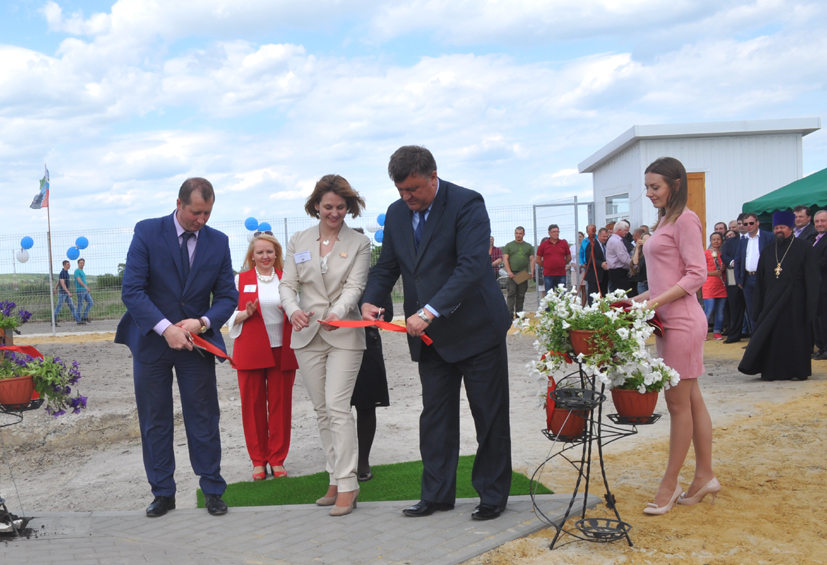 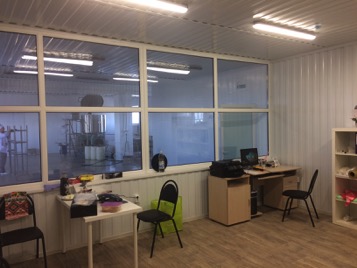 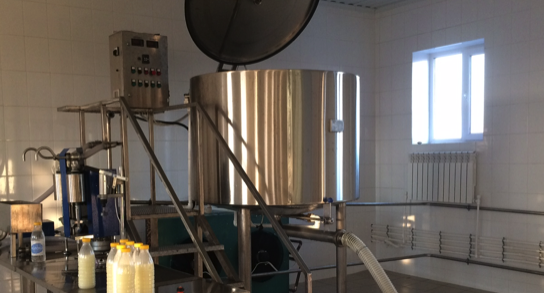 6
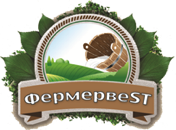 ОСНОВНЫЕ  НАПРАВЛЕНИЯ РАБОТЫ КООПЕРАТИВА
7
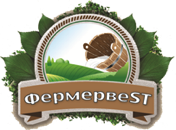 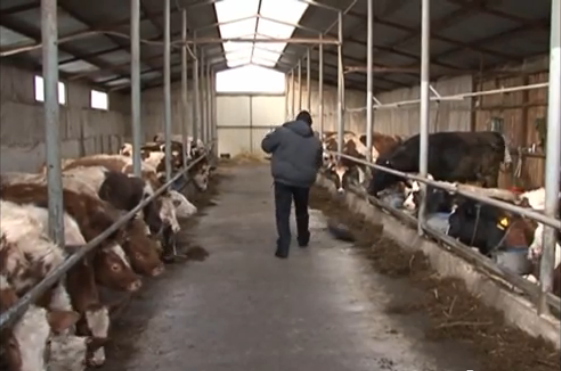 Итоги
Достижения кооператива:
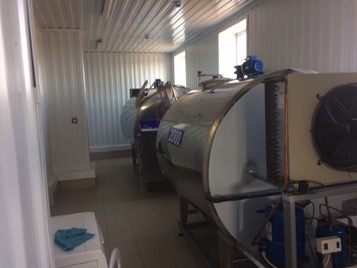 Построен и запущен мини цех по переработке молока (мощностью 5 тонн в сутки);
Приобретен специализированный транспорт (молоковоз и рефрижератор для перевозки готовой продукции), цех оснащен лабораторным оборудованием
Создано 12 рабочих мест с уровнем заработной платы более 20 тысяч рублей в месяц
Разработаны и внедрены методики работы с молочными хозяйствами  
разработан и ведется сайт
ведется работа с Российской инженерной академией менеджмента и агробизнеса (РИАМА), где наши специалисты периодически приглашаются для проведения вебинаров 
Поддерживаются контакты с европейскими кооперативами - производителями сыров и молочной продукции
В этом году Кооператив вступил в Ассоциация крестьянских /фермерских/ хозяйств и сельхозкооперативов Белгородской области (БелАККОР)
 Участие в пилотном международном проекте по тестированию системы SmaXtec animal care
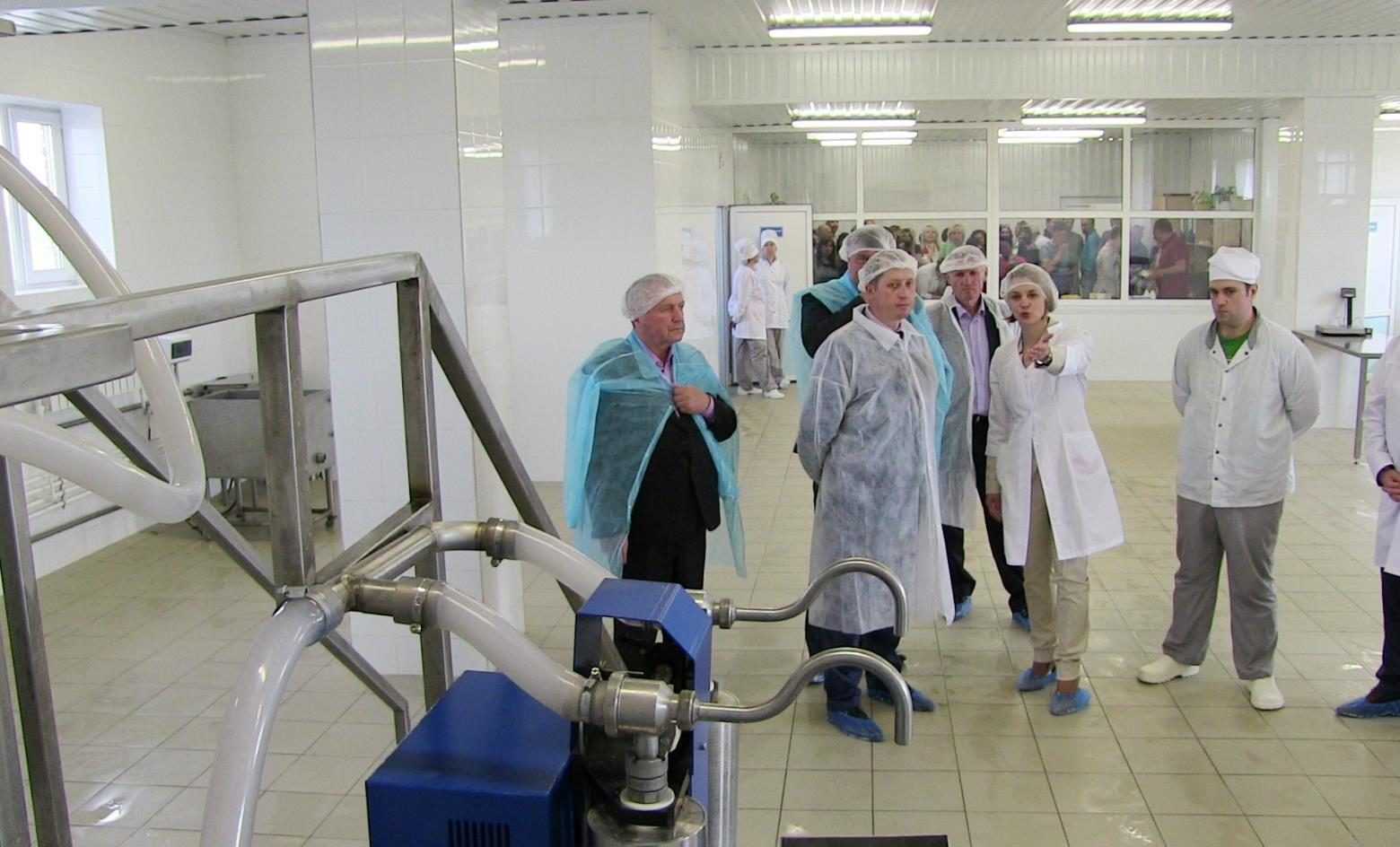 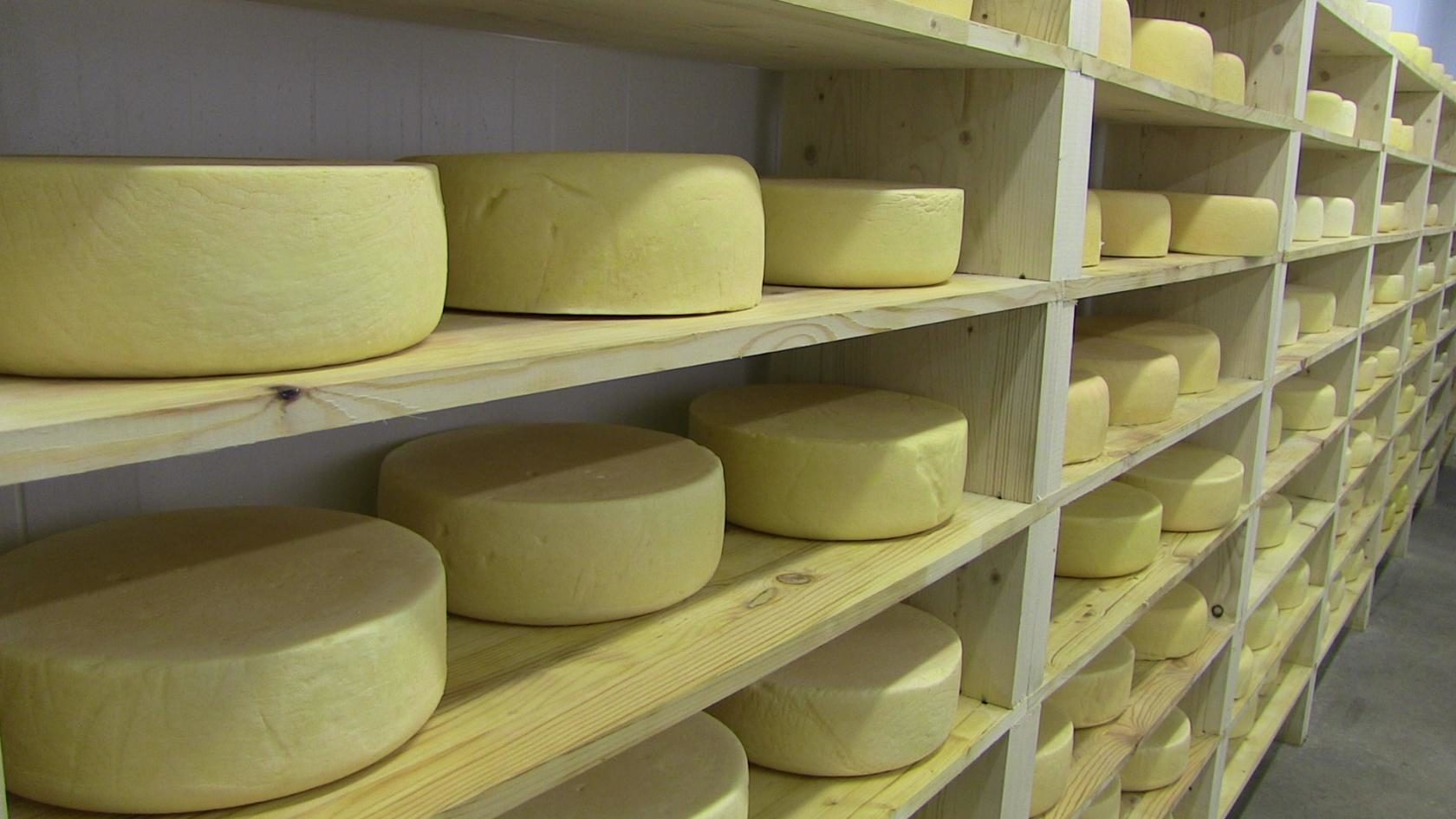 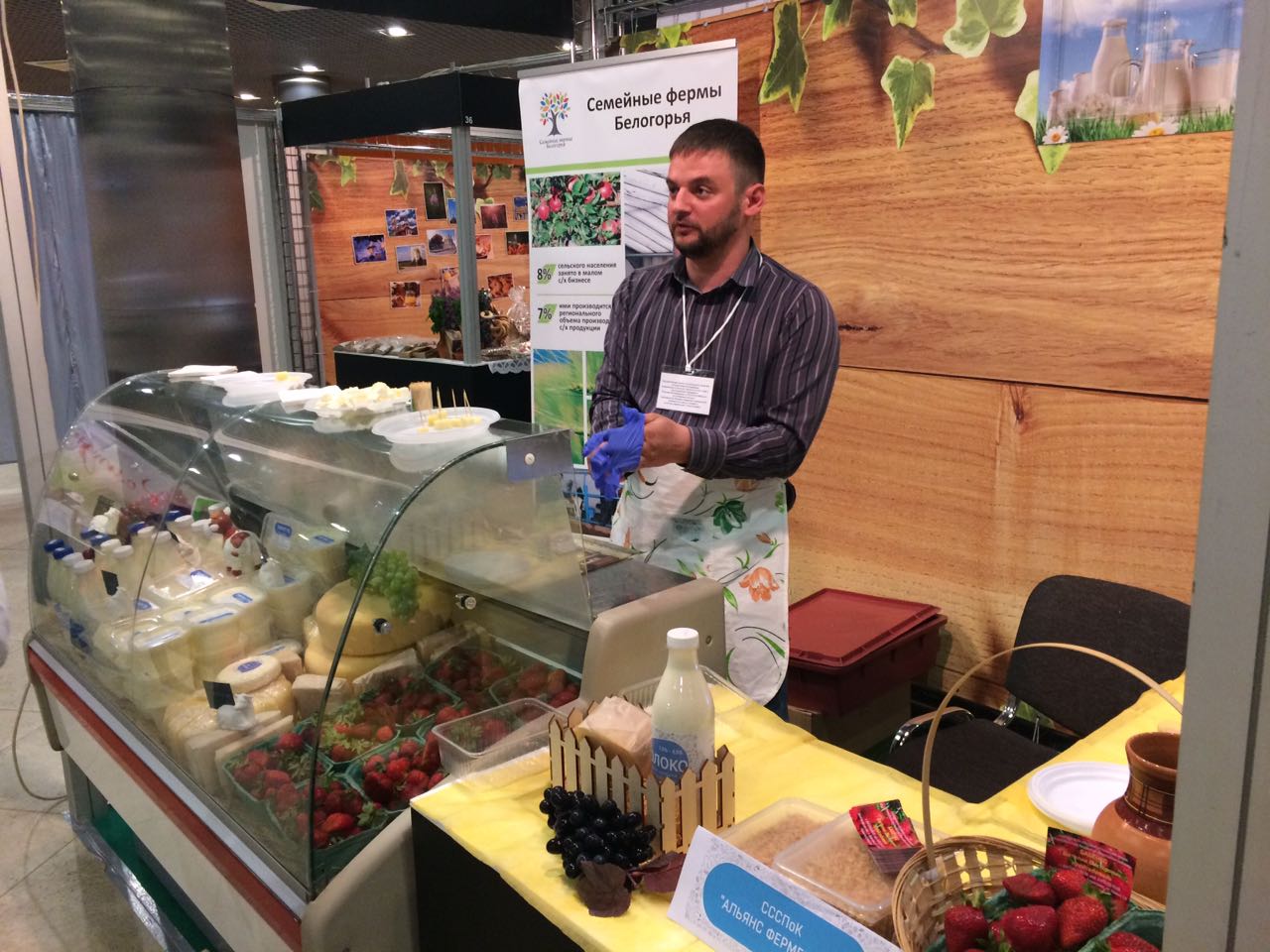 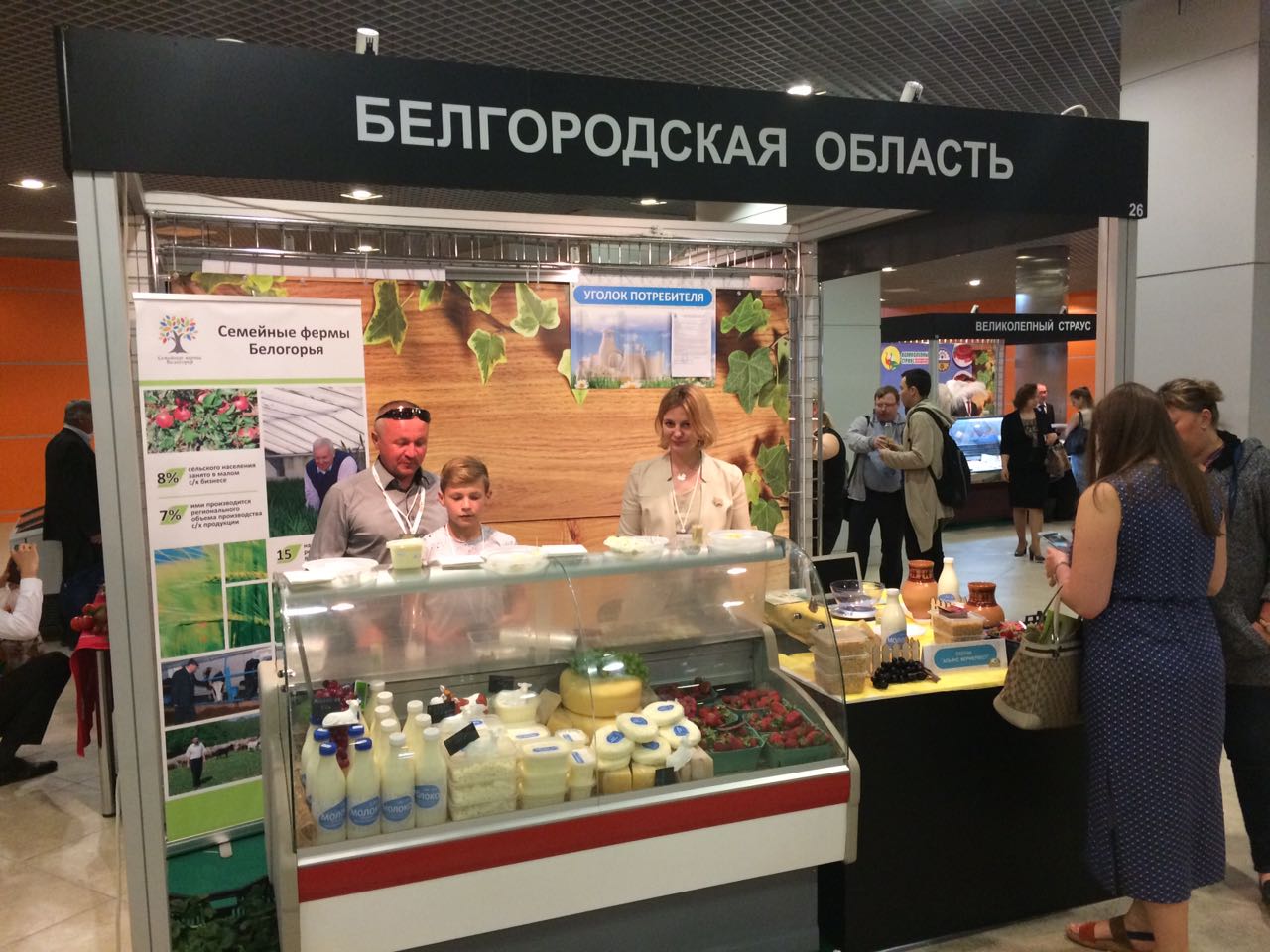 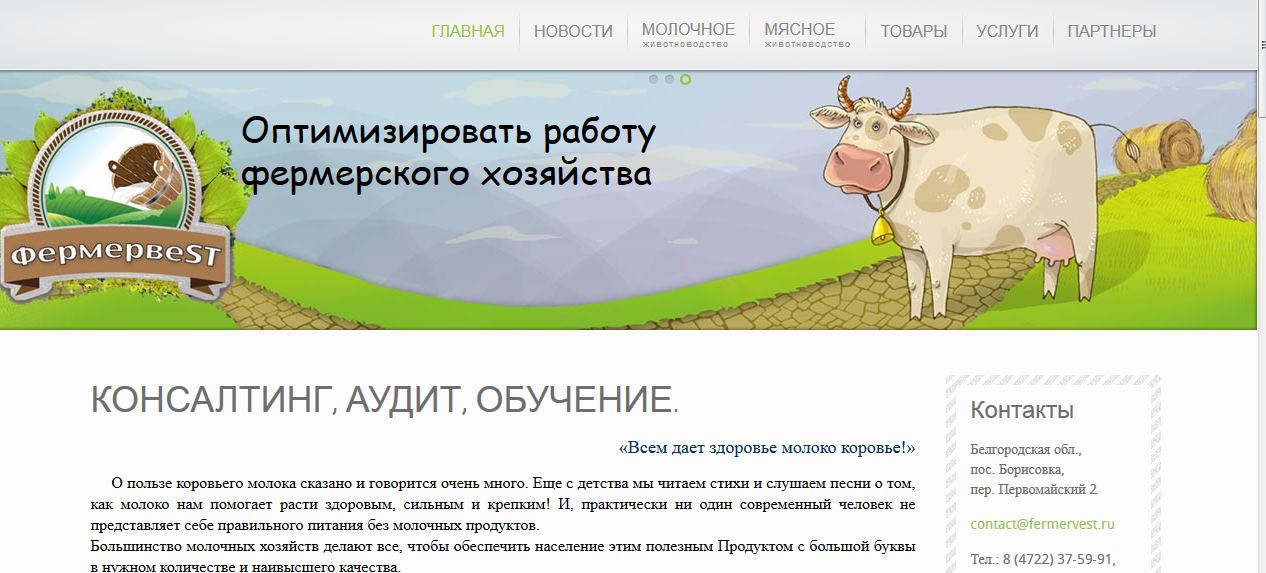 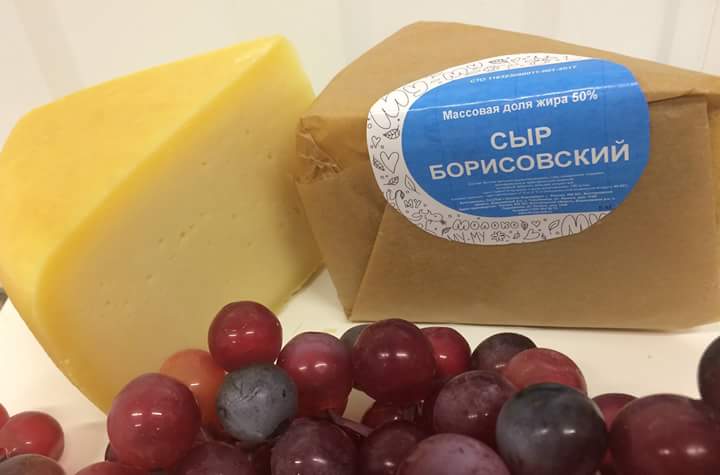 8
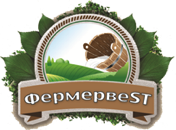 Перспективы
Перспективы кооператива:
Расширить рынки сбыта готовой продукции;

Провести обучение специалистов технологиям производства сыра в Швейцарии и во Франции;

Нарастить объем производства и переработку молока за счет привлечения новых членов кооператива;

Расширить ассортимент выпускаемой продукции за счет приобретения дополнительного оборудования и внедрения новых технологий.
проблемы
Отсутствие системы формирования у населения культуры потребления качественных продуктов питания.
Отсутствие дифференцированных тарифов на оплату энергоресурсов, налогов и иных расходов, связанных с контролирующими организациями для сельскохозяйственных кооперативов.
Двойное налогообложение доходов кооператива и члена кооператива, если он является ИП или К(Ф)Х
9
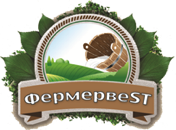 Благодарю за внимание!
10